OUR SCHOOL
ESCOLA SECUNDÁRIA 
VIRIATO

VISEU
PORTUGAL
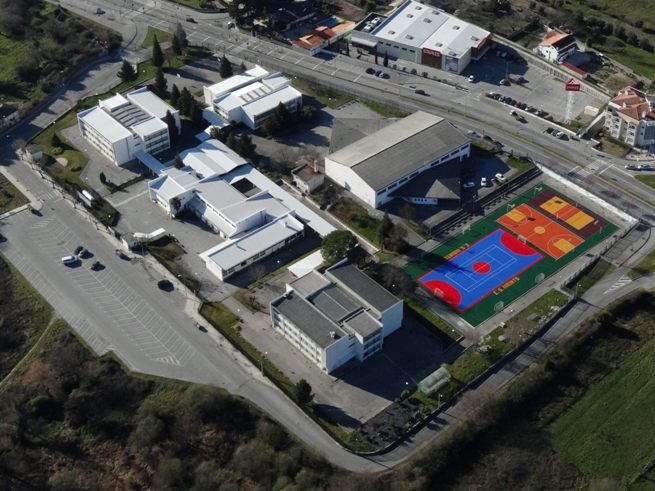 School´s name
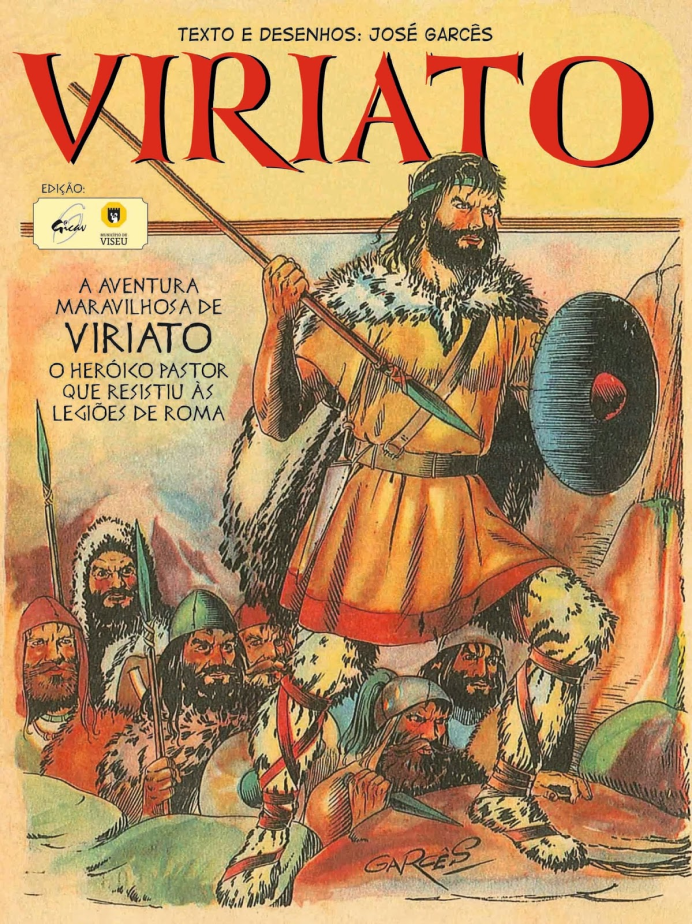 «ESCOLA SECUNDÁRIA» 
     means  secondary school 
BASIC   three levels : 7, 8, 9 
SECONDARY  tree levels : 10, 11, 12

Students age: 11 – 18

 «VIRIATO» is the name of a national hero
School’s location
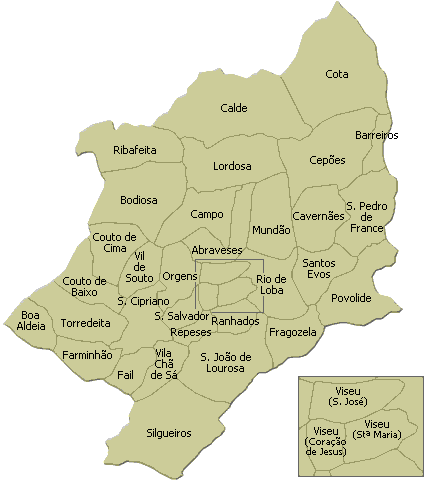 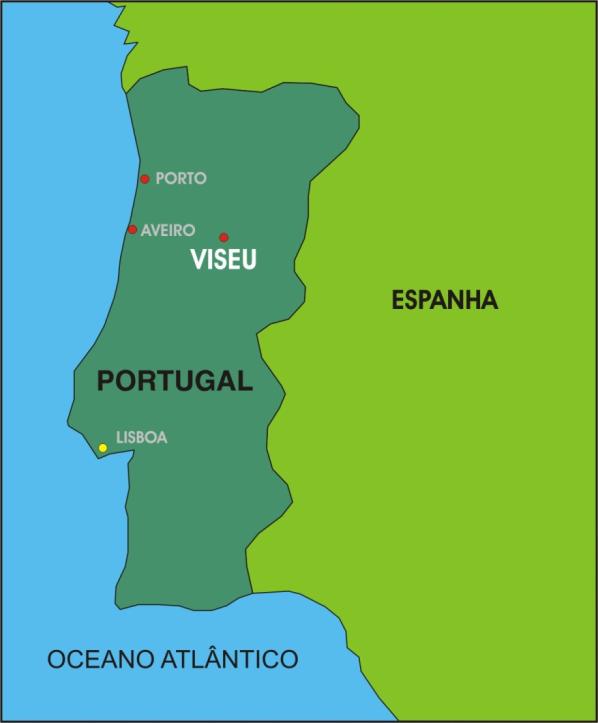 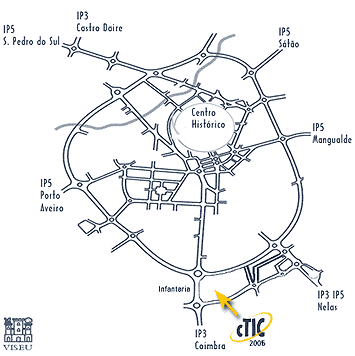 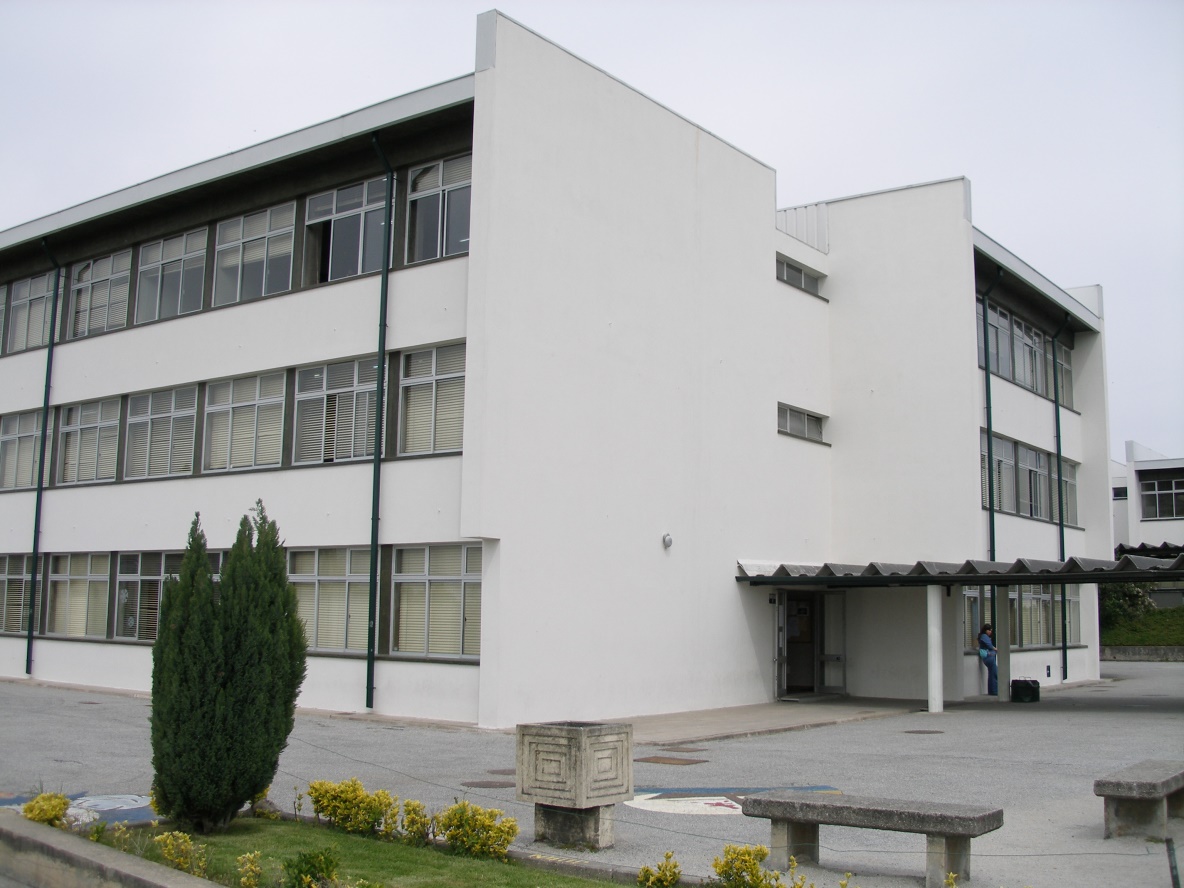 Viriato Secondary School, founded in October 1985, is one of 3 secondary schools in Viseu.
School´s structure
It is located in the outskirts of the city and it is composed by 4 buildings plus a sports centre, which is also used by the Town Hall of Viseu.
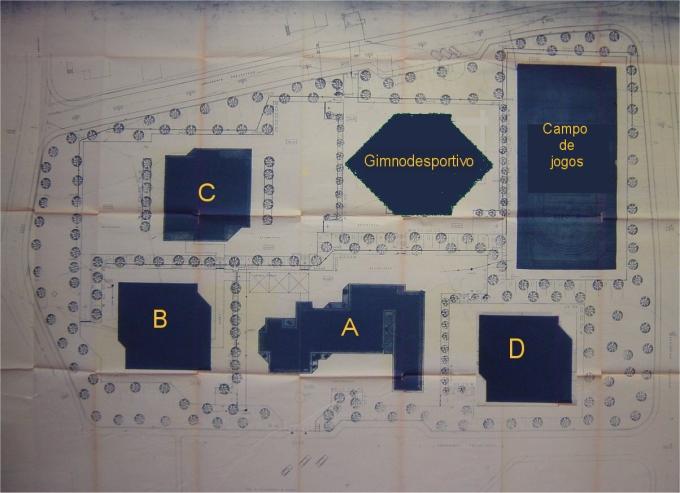 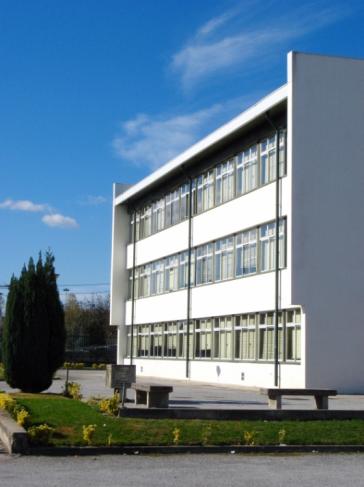 School’s numbers
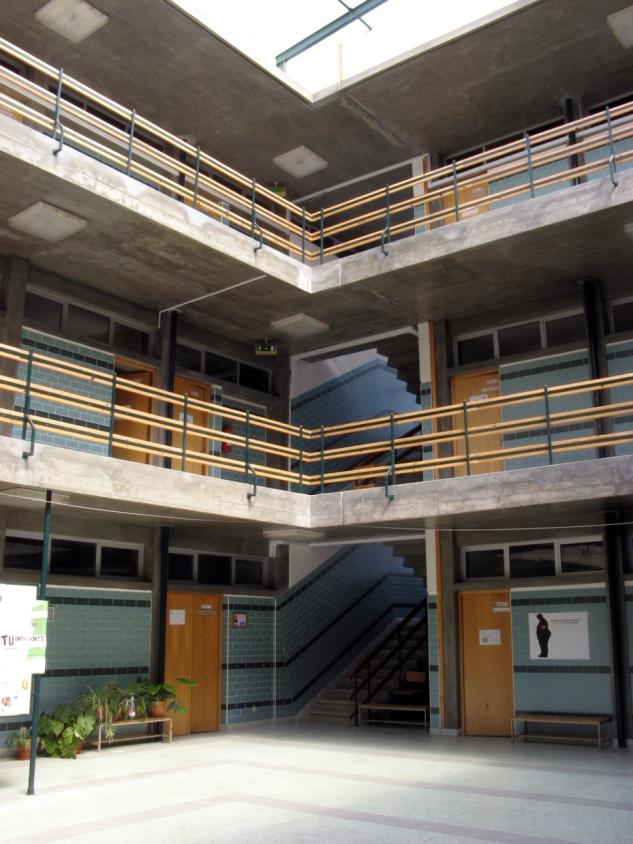 Students : 712
	 179 – Basic level 
		11-14 years old
	 305 – Secundary level
		14-18 years old
	 228 – Secundary   		            Professional level 
		14-18 years old

Teachers: 102
Education employees: 40 
Pshycologist: 1
Social Assistant: 1
School´s curriculum
In the 3rd cycle of the basic teaching, we have:- regular classes/general curriculum – 7th, 8th and 9th- a course of Academic Education and Training (CEF) for ICT.In secondary level, we have courses such as:- Scientific-Humanities – 10th, 11th and 12th	=> Science and Technology	=> Art	=> Economy	=> Languages and Social sciences 	- Professional  – 10th, 11th and 12th, in areas like:	=> Sport Management	=> Marketing	=> Healthcare 	=> Electricity and mechanics	=> Social and cultural support	=> Computer and ICT	=> Laboratory analyses	=> Electric connection	=> Commerce/Business
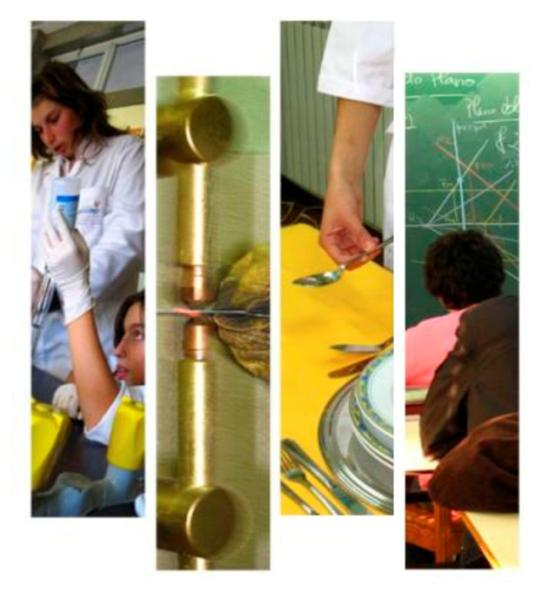